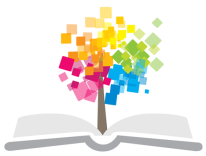 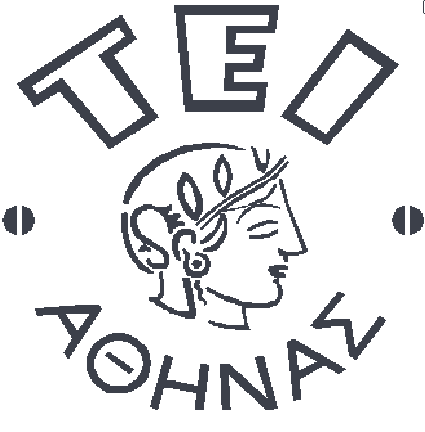 Ανοικτά Ακαδημαϊκά Μαθήματα στο ΤΕΙ Αθήνας
Αρχές Γενικής Λογιστικής
Ενότητα 6: Ημερολόγιο – Καθολικό - Ισοζύγιο
Κωνσταντίνος Πολίτης, Οικονομολόγος, MEd, MBA 
Καθηγητής  Εφαρμογών
Τμήμα Διοίκησης Τουριστικών Επιχειρήσεων
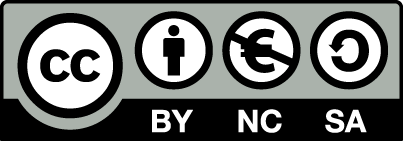 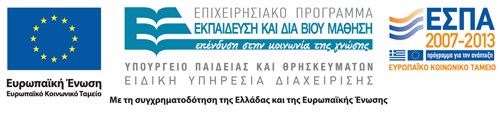 Η διαδικασία (λογιστική σειρά) καταχώρησης των μεταβολών στα  βιβλία της επιχείρησης
1
Ημερολόγιο (1 από 2)
Ορισμός : Ημερολόγιο είναι το βιβλίο στο οποίο καταχωρούνται κατά χρονολογική σειρά και με τη μορφή ημερολογιακής εγγραφής τα λογιστικά γεγονότα μιας επιχείρησης.
2
Ημερολόγιο (2 από 2)
Ονομάζεται και Βιβλίο αρχικών εγγραφών.
Είναι υποχρεωτικό για την Γ΄ κατηγορία βιβλίων και θεωρείται από την Εφορία.
Για κάθε λογιστικό γεγονός καταχωρείται  μια Ημερολογιακή Εγγραφή ή Εγγραφή ή Ημερολογιακό Άρθρο ή απλώς Άρθρο.
3
Ημερολογιακή εγγραφή (1 από 2)
Κάθε Ημερολογιακή Εγγραφή περιλαμβάνει :
Τον αύξοντα αριθμό της εγγραφής,
Την χρονολογία καταχώρησης της στο Ημερολόγιο,
Τους λογαριασμούς που μεταβάλλονται,
Τα ποσά με τα οποία Χρεώνονται και Πιστώνονται οι λογαριασμοί αυτοί,
Την αιτιολογία της μεταβολής,
Τη σελίδα του Γ.Κ και Α.Κ που βρίσκονται οι λογαριασμοί.
4
Ημερολογιακή εγγραφή (2 από 2)
Η Ημερολογιακή Εγγραφή μπορεί να είναι :
Απλή όταν υπάρχουν δύο λογαριασμοί.
Σύνθετη όταν υπάρχουν περισσότεροι των δύο λογαριασμοί.
5
Ημερολόγιο και ημερολογιακή εγγραφή (1 από 3)
6
Ημερολόγιο και ημερολογιακή εγγραφή (2 από 3)
7
Ημερολόγιο και ημερολογιακή εγγραφή (3 από 3)
8
Καθολικά (1 από 2)
Ορισμός : Καθολικά είναι το βιβλία που περιλαμβάνουν τους λογαριασμούς της επιχείρησης και στα οποία καταχωρούνται με βάση τις ημερολογιακές εγγραφές τα λογιστικά γεγονότα αυτής.
Διακρίνονται σε :
Γενικό Καθολικό (Πρωτοβάθμιοι),
Αναλυτικά Καθολικά (Αναλυτικοί).
9
Καθολικά (2 από 2)
ΓΕΝΙΚΟ  ΚΑΘΟΛΙΚΟ
10
Ημερολόγιο και καθολικά (1 από 4)
Χρήσιμες Παρατηρήσεις :
Η πρώτη Ημερολογιακή εγγραφή γίνεται για να εμφανισθούν στο ΗΜΕΡΟΛΟΓΙΟ και μετά στο Γ.Κ. τα στοιχεία (λογαριασμοί) του Ισολογισμού.
Ονομάζεται εγγραφή ανοίγματος των βιβλίων.
Στο τέλος κάθε λογιστικής Χρήσης γίνεται τεχνητό κλείσιμο των λογαριασμών (στοιχείων) του Ισολογισμού με κατάλληλη εγγραφή.
Ονομάζεται εγγραφή κλεισίματος των βιβλίων.
11
Ημερολόγιο και καθολικά (2 από 4)
Καταχώρηση Ημερολογιακού άρθρου στο Γενικό Καθολικό είναι η μεταφορά των ποσών της Χρέωσης και Πίστωσης του άρθρου αυτού στους αντίστοιχους λογαριασμούς.
Στο  Ημερολόγιο καταχωρείται ολόκληρο το λογιστικό γεγονός σε ένα Ημερολογιακό άρθρο σε αντίθεση με το Γενικό Καθολικό όπου καταχωρούνται μέρη αυτού στους αντίστοιχους λογαριασμούς.
12
Ημερολόγιο και καθολικά (3 από 4)
Στο  Ημερολόγιο το σύνολο των ποσών της Χρέωσης και Πίστωσης πρέπει να είναι ίσο σε κάθε χρονική στιγμή.
Τα Αναλυτικά Καθολικά ενημερώνονται από τα Ημερολογιακά άρθρα.
Βασική αρχή της καταχώρησης στους αναλυτικούς λογαριασμούς είναι ότι: Η Χρέωση και η Πίστωση του πρωτοβάθμιου λογαριασμού είναι ίση με το άθροισμα των Χρεώσεων και Πιστώσεων των αναλυτικών του.
13
Ημερολόγιο και καθολικά (4 από 4)
Βασικά σημεία ελέγχου :
Στο  Ημερολόγιο το σύνολο των ποσών των στηλών της Χρέωσης και Πίστωσης πρέπει να είναι ίσο σε κάθε χρονική στιγμή.
Στο Γενικό Καθολικό τα αθροίσματα:
Των ποσών των Χρεώσεων και Πιστώσεων των λογαριασμών πρέπει  
     να είναι ίσα.
Των Χρεωστικών και Πιστωτικών Υπολοίπων πρέπει να είναι ίσα.
Μεταξύ Ημερολογίου και Γενικού Καθολικού τα αθροίσματα των ποσών των στηλών της Χρέωσης και Πίστωσης πρέπει να είναι ίσα με τα αντίστοιχα αθροίσματα των ποσών των Χρεώσεων και Πιστώσεων των λογαριασμών.
14
Ισοζύγιο (1 από 4)
Ορισμός : 
Ισοζύγιο είναι το λογιστικό μέσο με το οποίο ελέγχουμε και επαληθεύουμε την ισότητα μεταξύ των αθροισμάτων των ποσών των στηλών της Χρέωσης και Πίστωσης του Ημερολογίου με τα αντίστοιχα αθροίσματα των ποσών των Χρεώσεων και Πιστώσεων των λογαριασμών του Γενικού Καθολικού.    
Μορφή :
Ένας πίνακας που περιλαμβάνει όλους τους λογαριασμούς του Καθολικού που αναφέρεται με τα ποσά Χρέωσης και Πίστωσης τους καθώς και με το υπόλοιπό τους σε δεδομένη χρονική στιγμή.
15
Ισοζύγιο (2 από 4)
Μορφή :
16
Ισοζύγιο (3 από 4)
Διακρίσεις Ισοζυγίων:
Ανάλογα με τους λογαριασμούς που περιλαμβάνουν σε :
Ισοζύγιο Γενικού Καθολικού,
Ισοζύγιο Αναλυτικού Καθολικού.
Ανάλογα με το περιεχόμενό τους σε :
Πλήρη Ισοζύγια,
Ισοζύγια ποσών,
Ισοζύγια υπολοίπων.
17
Ισοζύγιο (4 από 4)
Ανάλογα με το χρόνο σύνταξής τους σε :
Προσωρινό Ισοζύγιο : Κατά τη διάρκεια της χρήσεως συνήθως κάθε μήνα.
Α΄ Προσωρινό Ισοζύγιο : Είναι το Ισοζύγιο του μηνός Δεκεμβρίου που περιλαμβάνει την κίνηση των λογαριασμών με τα υπόλοιπα τους από 1/1 έως 31/12.
Β΄ Προσωρινό Ισοζύγιο : Είναι το Ισοζύγιο που συντάσσεται μετά τις εγγραφές προσαρμογής των λογαριασμών.
Οριστικό Ισοζύγιο : Είναι το Ισοζύγιο που συντάσσεται μετά τον προσδιορισμό του αποτελέσματος. Περιλαμβάνει μόνο λογαριασμούς Ισολογισμού και αποτελεί τη βάση σύνταξης του τελικού Ισολογισμού. Είναι το τελευταίο στη χρήση.
18
Τέλος Ενότητας
Σας ευχαριστώ πολύ
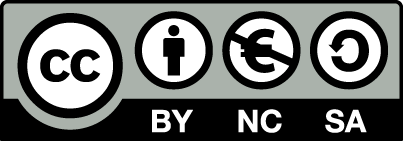 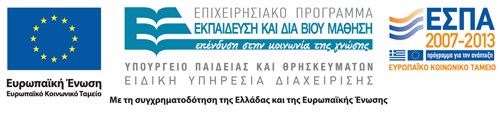 Σημειώματα
Σημείωμα Αναφοράς
Copyright Τεχνολογικό Εκπαιδευτικό Ίδρυμα Αθήνας, Κωνσταντίνος Πολίτης 2014. Κωνσταντίνος Πολίτης. «Αρχές Γενικής Λογιστικής. Ενότητα 6: Ημερολόγιο – Καθολικό - Ισοζύγιο». Έκδοση: 1.0. Αθήνα 2014. Διαθέσιμο από τη δικτυακή διεύθυνση: ocp.teiath.gr.
Σημείωμα Αδειοδότησης
Το παρόν υλικό διατίθεται με τους όρους της άδειας χρήσης Creative Commons Αναφορά, Μη Εμπορική Χρήση Παρόμοια Διανομή 4.0 [1] ή μεταγενέστερη, Διεθνής Έκδοση.   Εξαιρούνται τα αυτοτελή έργα τρίτων π.χ. φωτογραφίες, διαγράμματα κ.λ.π., τα οποία εμπεριέχονται σε αυτό. Οι όροι χρήσης των έργων τρίτων επεξηγούνται στη διαφάνεια  «Επεξήγηση όρων χρήσης έργων τρίτων». 
Τα έργα για τα οποία έχει ζητηθεί άδεια  αναφέρονται στο «Σημείωμα  Χρήσης Έργων Τρίτων».
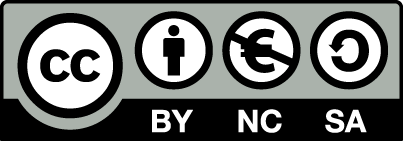 [1] http://creativecommons.org/licenses/by-nc-sa/4.0/ 
Ως Μη Εμπορική ορίζεται η χρήση:
που δεν περιλαμβάνει άμεσο ή έμμεσο οικονομικό όφελος από την χρήση του έργου, για το διανομέα του έργου και αδειοδόχο
που δεν περιλαμβάνει οικονομική συναλλαγή ως προϋπόθεση για τη χρήση ή πρόσβαση στο έργο
που δεν προσπορίζει στο διανομέα του έργου και αδειοδόχο έμμεσο οικονομικό όφελος (π.χ. διαφημίσεις) από την προβολή του έργου σε διαδικτυακό τόπο
Ο δικαιούχος μπορεί να παρέχει στον αδειοδόχο ξεχωριστή άδεια να χρησιμοποιεί το έργο για εμπορική χρήση, εφόσον αυτό του ζητηθεί.
Επεξήγηση όρων χρήσης έργων τρίτων
Δεν επιτρέπεται η επαναχρησιμοποίηση του έργου, παρά μόνο εάν ζητηθεί εκ νέου άδεια από το δημιουργό.
©
διαθέσιμο με άδεια CC-BY
Επιτρέπεται η επαναχρησιμοποίηση του έργου και η δημιουργία παραγώγων αυτού με απλή αναφορά του δημιουργού.
διαθέσιμο με άδεια CC-BY-SA
Επιτρέπεται η επαναχρησιμοποίηση του έργου με αναφορά του δημιουργού, και διάθεση του έργου ή του παράγωγου αυτού με την ίδια άδεια.
διαθέσιμο με άδεια CC-BY-ND
Επιτρέπεται η επαναχρησιμοποίηση του έργου με αναφορά του δημιουργού. 
Δεν επιτρέπεται η δημιουργία παραγώγων του έργου.
διαθέσιμο με άδεια CC-BY-NC
Επιτρέπεται η επαναχρησιμοποίηση του έργου με αναφορά του δημιουργού. 
Δεν επιτρέπεται η εμπορική χρήση του έργου.
Επιτρέπεται η επαναχρησιμοποίηση του έργου με αναφορά του δημιουργού
και διάθεση του έργου ή του παράγωγου αυτού με την ίδια άδεια.
Δεν επιτρέπεται η εμπορική χρήση του έργου.
διαθέσιμο με άδεια CC-BY-NC-SA
διαθέσιμο με άδεια CC-BY-NC-ND
Επιτρέπεται η επαναχρησιμοποίηση του έργου με αναφορά του δημιουργού.
Δεν επιτρέπεται η εμπορική χρήση του έργου και η δημιουργία παραγώγων του.
διαθέσιμο με άδεια 
CC0 Public Domain
Επιτρέπεται η επαναχρησιμοποίηση του έργου, η δημιουργία παραγώγων αυτού και η εμπορική του χρήση, χωρίς αναφορά του δημιουργού.
Επιτρέπεται η επαναχρησιμοποίηση του έργου, η δημιουργία παραγώγων αυτού και η εμπορική του χρήση, χωρίς αναφορά του δημιουργού.
διαθέσιμο ως κοινό κτήμα
χωρίς σήμανση
Συνήθως δεν επιτρέπεται η επαναχρησιμοποίηση του έργου.
23
Διατήρηση Σημειωμάτων
Οποιαδήποτε αναπαραγωγή ή διασκευή του υλικού θα πρέπει να συμπεριλαμβάνει:
το Σημείωμα Αναφοράς
το Σημείωμα Αδειοδότησης
τη δήλωση Διατήρησης Σημειωμάτων
το Σημείωμα Χρήσης Έργων Τρίτων (εφόσον υπάρχει)
μαζί με τους συνοδευόμενους υπερσυνδέσμους.
Χρηματοδότηση
Το παρόν εκπαιδευτικό υλικό έχει αναπτυχθεί στo πλαίσιo του εκπαιδευτικού έργου του διδάσκοντα.
Το έργο «Ανοικτά Ακαδημαϊκά Μαθήματα στο ΤΕΙ Αθηνών» έχει χρηματοδοτήσει μόνο την αναδιαμόρφωση του εκπαιδευτικού υλικού. 
Το έργο υλοποιείται στο πλαίσιο του Επιχειρησιακού Προγράμματος «Εκπαίδευση και Δια Βίου Μάθηση» και συγχρηματοδοτείται από την Ευρωπαϊκή Ένωση (Ευρωπαϊκό Κοινωνικό Ταμείο) και από εθνικούς πόρους.
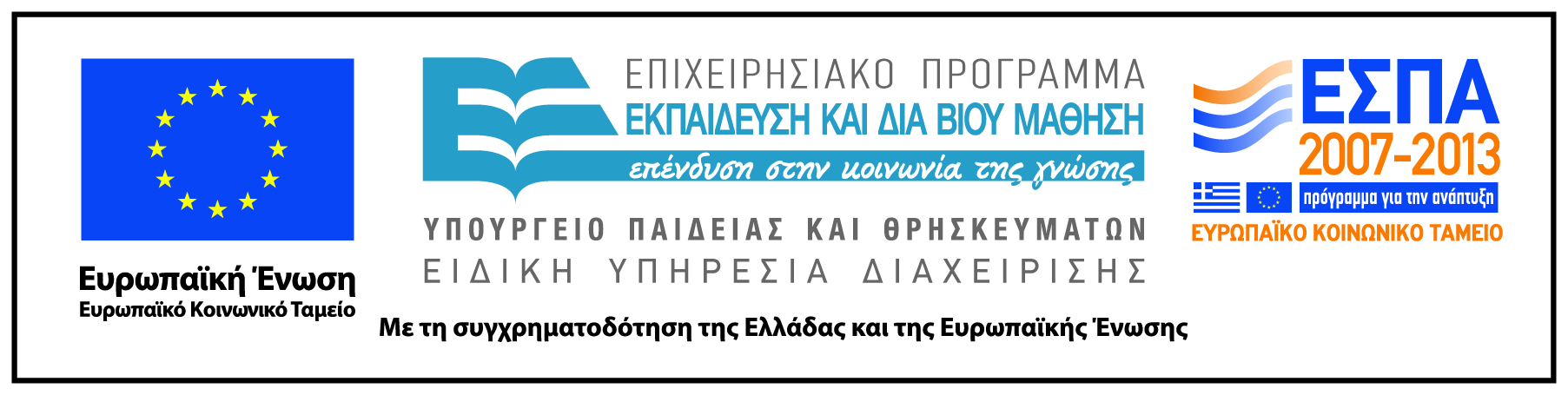